EMG SIGNAL GENERATION
Time
ELECTRODES
MOTONEURONS
+
-
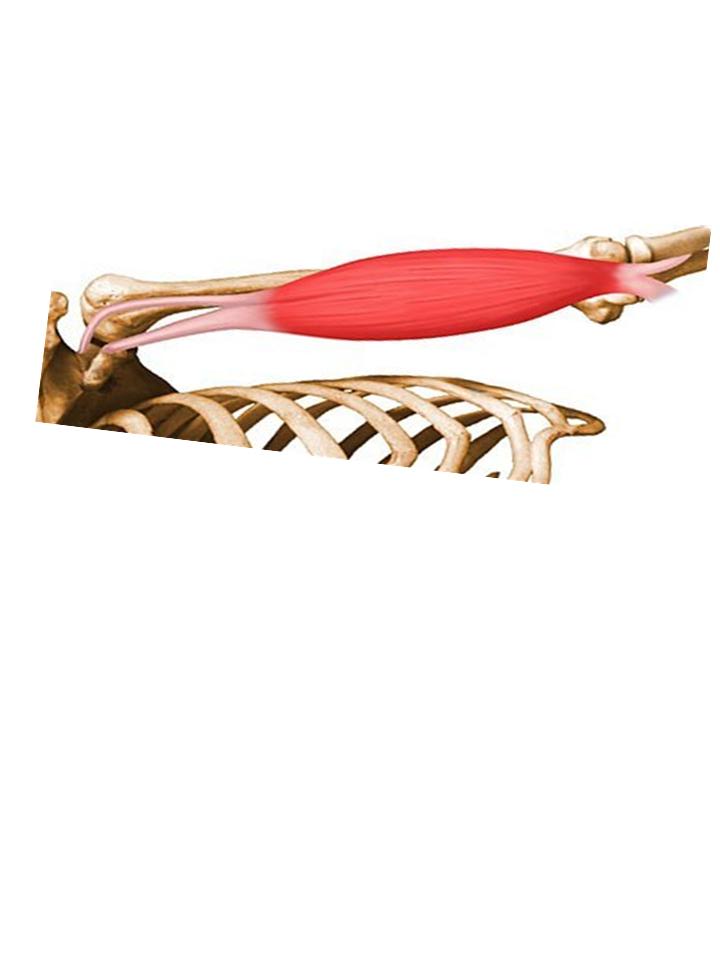 DETECTION VOLUME
INNERVATION ZONES
MUSCLEFIBERS
[Speaker Notes: This slide illustrates the generation and detection of surface electromyographic signals. On the left are two motoneurons. When they discharge, a nerve action potential is generated. When the nerve action potential reaches the innervation zone, a muscle fiber action potential is generated. This muscle fiber action potential propagates along the muscle fiber direction. When it propagates in the detection volume of the surface electrodes, a change in voltage is recorded. The blue signal on top is an example of real electromyographic signal.]
WHY TWO ELECTRODES?
ELECTRICAL INTERFERENCE
ACTION POTENTIAL UNDER THE ELECTRODES
A
A
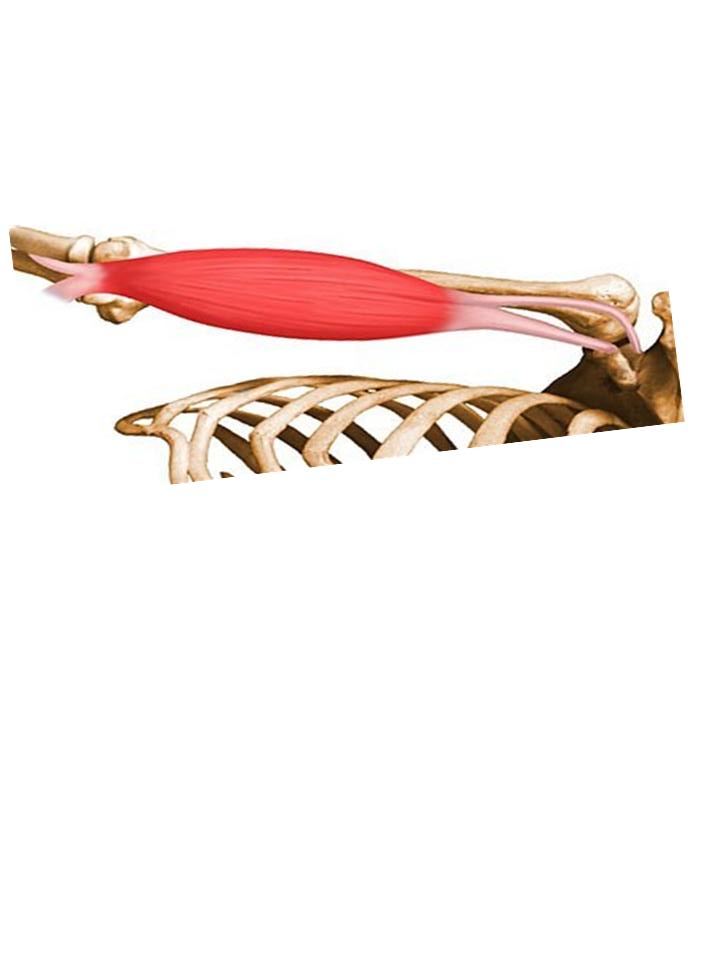 [Speaker Notes: This and the following slides illustrate why surface electromyographic signals are commonly detected using two electrodes (bipolar detection), and why the two electrodes should be placed along the muscle fiber direction when possible. If there is a single electrode on the skin and a muscle fiber action potential propagates under it, a change in voltage will be recorded. However, changes in voltage will be recorded even in case of electrical interference. Often these interferences are larger than the muscle fiber action potential.]
WHY TWO ELECTRODES?
ELECTRICAL INTERFERENCE
ACTION POTENTIAL UNDER THE ELECTRODES
A
B
A - B
BIPOLAR
A
B
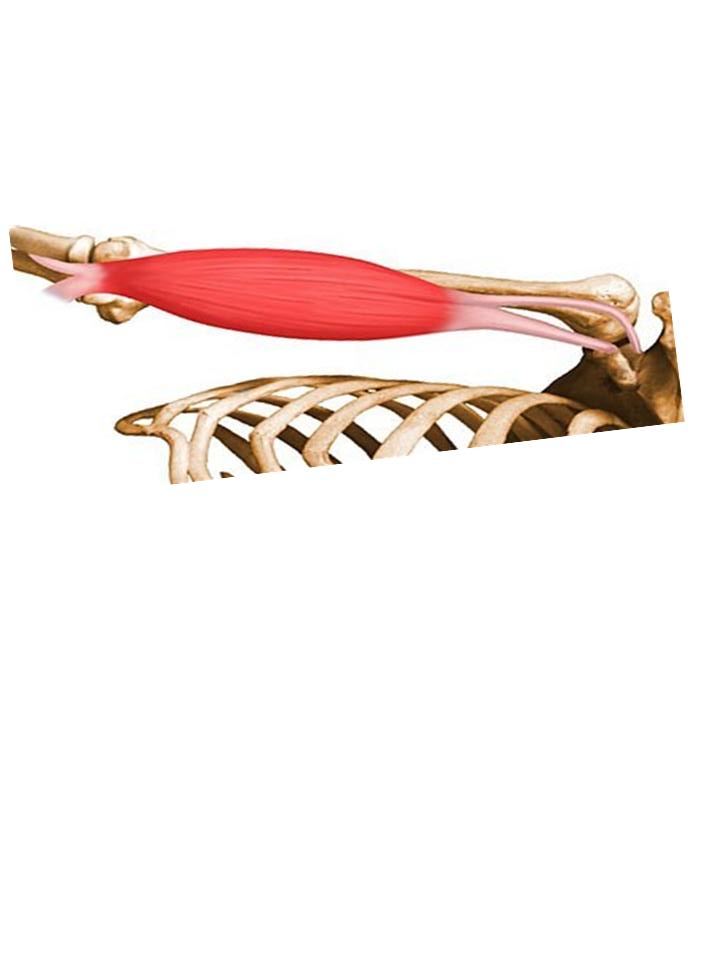 [Speaker Notes: When an action potential propagates underneath two electrodes placed over a muscle, a similar change in voltage will be recorded by the two monopolar channels A and B. If the electrodes are placed along the muscle fiber direction, the change in voltage will be recorded with a slightly different timing by the two electrodes since the muscle fiber action potential propagates under electrode A first, and then under electrode B. 
Instead, electrical interference is recorded simultaneously in both channels. 
If we calculate the difference between the two channels (bipolar detection), the voltage due to the electrical interference is minimal since the electrical interference is detected simultaneously and with similar amplitude in the two channels. Instead, because of the time delay between the recording of the muscle fiber action potential under electrodes A and B, the bipolar detection still shows a relatively large amplitude. This shows how bipolar detection helps reduce the signal due to electrical interference, while maintaining the signal due to muscle activation.
Note that this method is less effective to reduce electrical interference if the electrical interference has different amplitude in the two monopolar recordings, for instance due to large differences in skin-electrode impedance.
Note that if the electrodes are placed over a muscle with pennate architecture, the differential recording will still contain a relatively large amplitude due to small differences in amplitude and timing of the action potential recorded by the two electrodes.]
EMG AMPLITUDE: FIRING RATE INCREASE
100
Voltage
0
ARV1
10 pps
Time
+
-
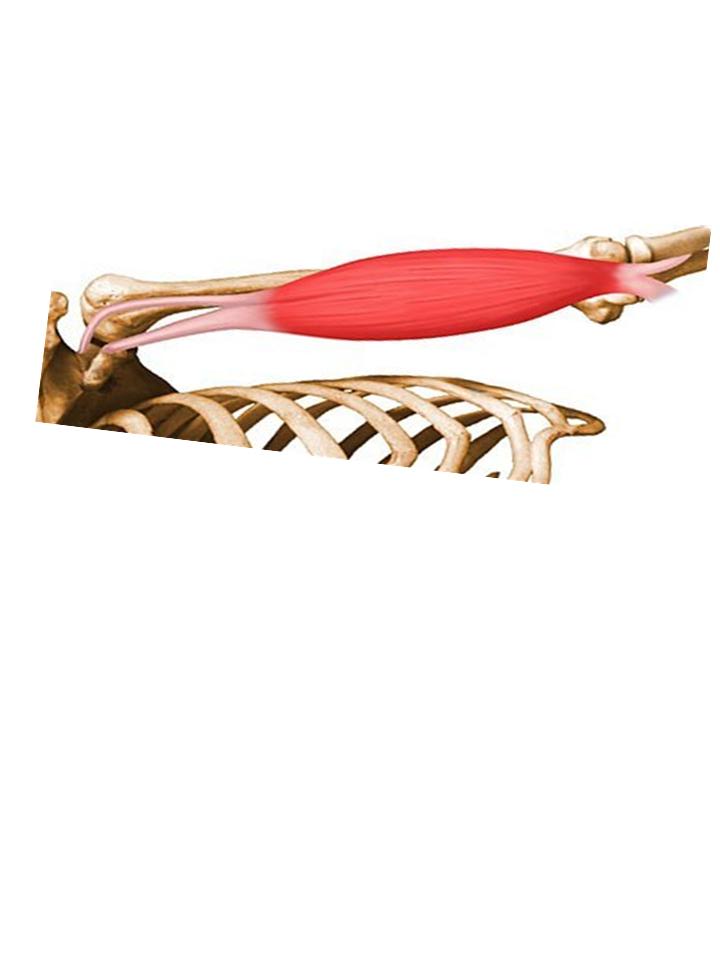 [Speaker Notes: The next 8 slides illustrate the effect of firing rate, motor unit recruitment, change in conduction velocity and motor unit depth on the amplitude of the surface EMG signal. Note: in all slides, the muscle fiber action potential propagation is only shown for the muscle fiber under the electrodes.

This and the next slide illustrate how surface EMG amplitude changes if the motor unit discharge rate increases. A motoneuron discharges at 10 pulses per second. In a defined time interval, the electrodes pick up 3 motor unit action potentials. This results in an average rectified value of X.]
EMG AMPLITUDE: FIRING RATE INCREASE
100
Voltage
0
ARV1
ARV2
20 pps
Time
+
-
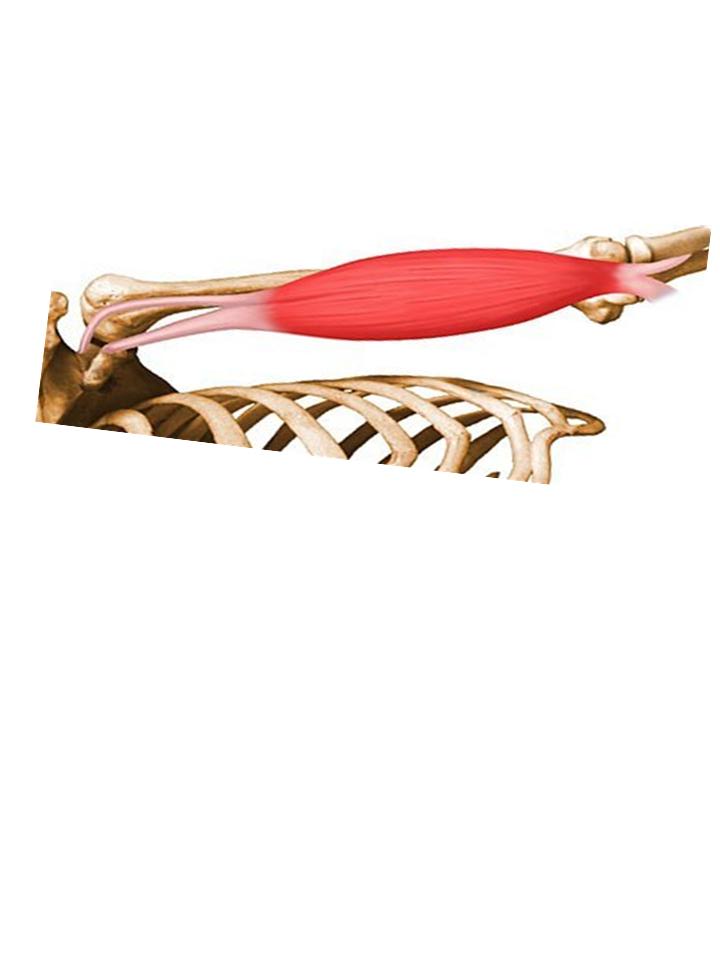 [Speaker Notes: In this slide instead, the same motoneuron discharges at 20 pulses per second. In the same time interval, the electrodes pick up 6 motor unit action potentials.  The average rectified value increases (is doubled) since there are more action potentials in the same amount of time.]
EMG AMPLITUDE: RECRUITMENT OF ADDITIONAL MUs
100
Voltage
0
ARV1
Time
+
-
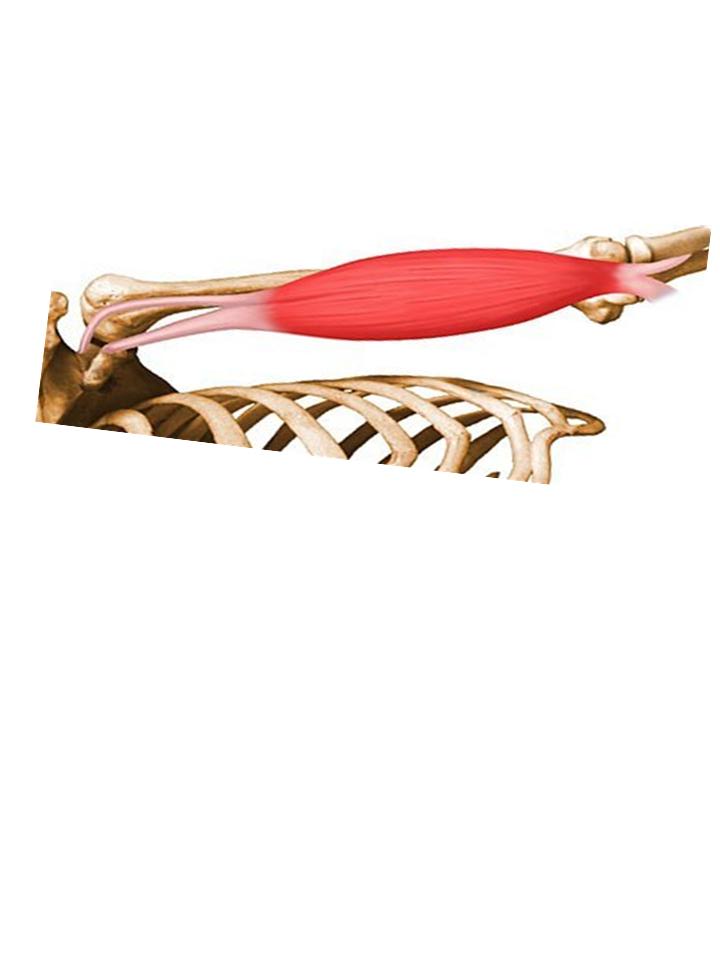 [Speaker Notes: This and the next slide illustrate how surface EMG amplitude changes if an additional motor unit is recruited. A motoneuron discharges at 10 pulses per second. In a defined time interval, the electrodes pick up 3 motor unit action potentials. This results in an average rectified value of X.]
EMG AMPLITUDE: RECRUITMENT OF ADDITIONAL MUs
100
Voltage
0
ARV1
ARV2
Time
+
-
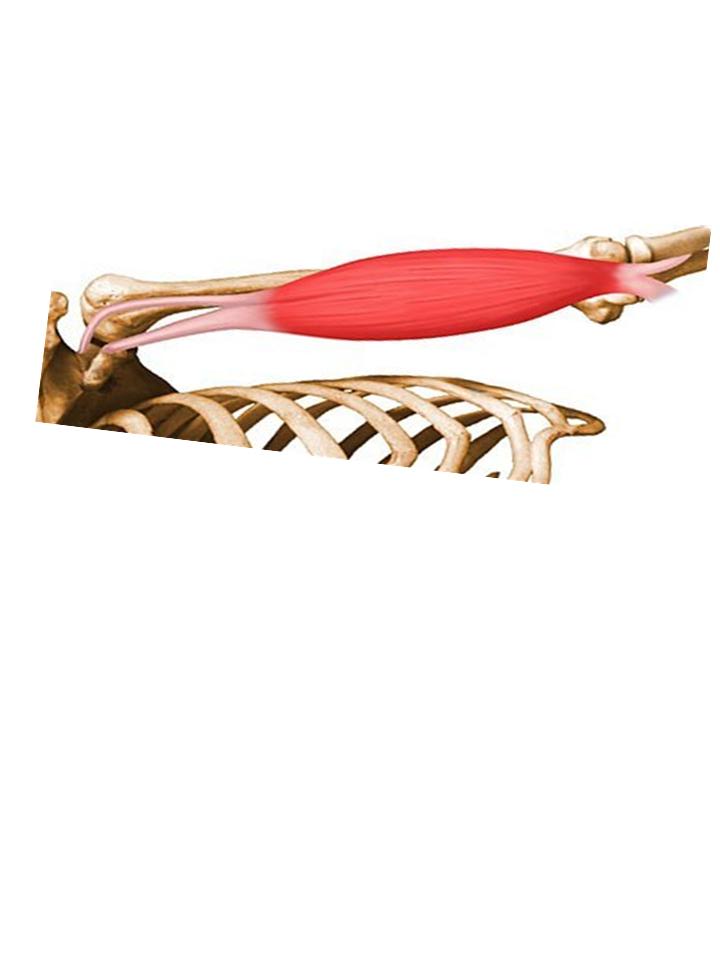 [Speaker Notes: In this slide instead, two motoneurons are firing. Since the muscle fibers of both motoneurons are in the detection volume of the recording electrodes, in the same time interval the electrodes pick up 6 motor unit action potentials. The average rectified value increases since there are more action potentials in the same amount of time.]
EMG AMPLITUDE: MUSCLE FIBER CONDUCTION VELOCITY
100
Voltage
0
ARV1
Time
+
-
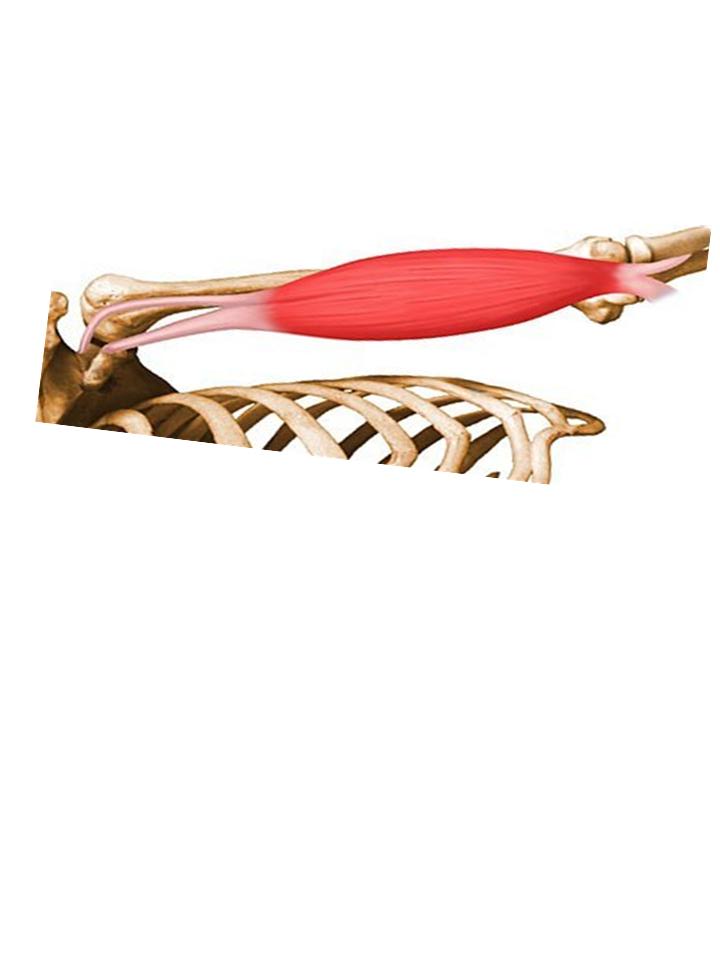 v = 5 m/s
[Speaker Notes: This and the next slide illustrate how surface EMG amplitude changes if the muscle fiber conduction velocity decreases. A motoneuron discharges at 10 pulses per second. In a defined time interval, the electrodes pick up 3 motor unit action potentials. This results in an average rectified value of X.]
EMG AMPLITUDE: MUSCLE FIBER CONDUCTION VELOCITY
100
Voltage
0
ARV1
ARV2
Time
+
-
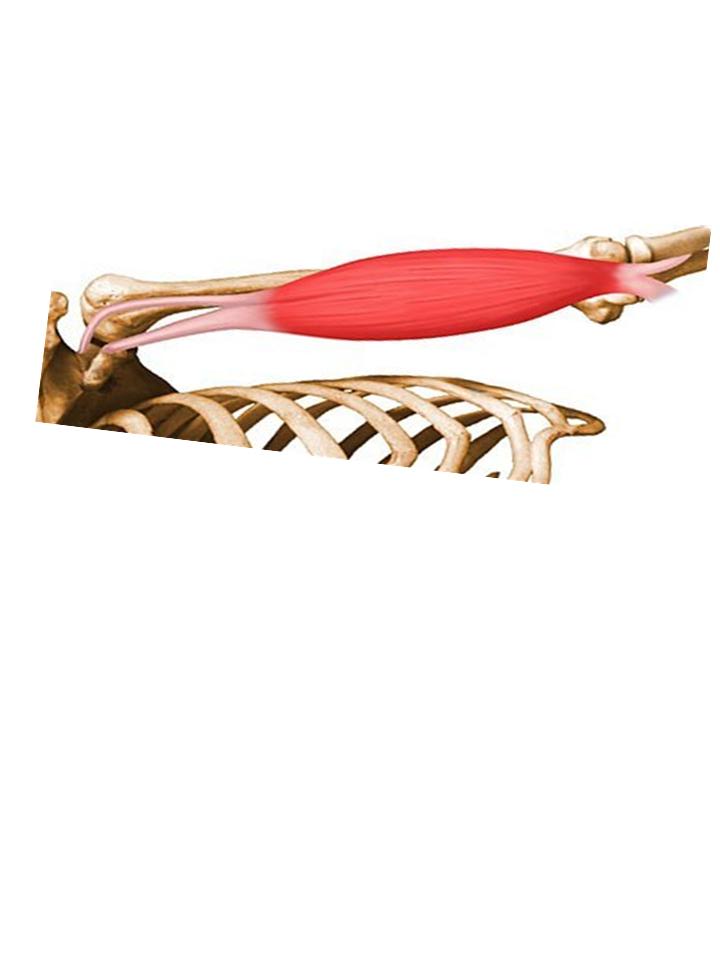 v = 3 m/s
[Speaker Notes: In this slide instead, the muscle fiber conduction velocity has decreased from 5 m/s to 3 m/s. The action potential propagates more slowly, and therefore it spends more time in the detection volume. For this reason, the muscle fiber action potential recorded by the electrodes has a longer temporal support (is wider) in the EMG recording. As a result, the average rectified value increases.]
EMG AMPLITUDE: DEPTH OF MUs (DISTANCE MU/ELECTRODES)
100
Voltage
0
ARV1
Time
+
-
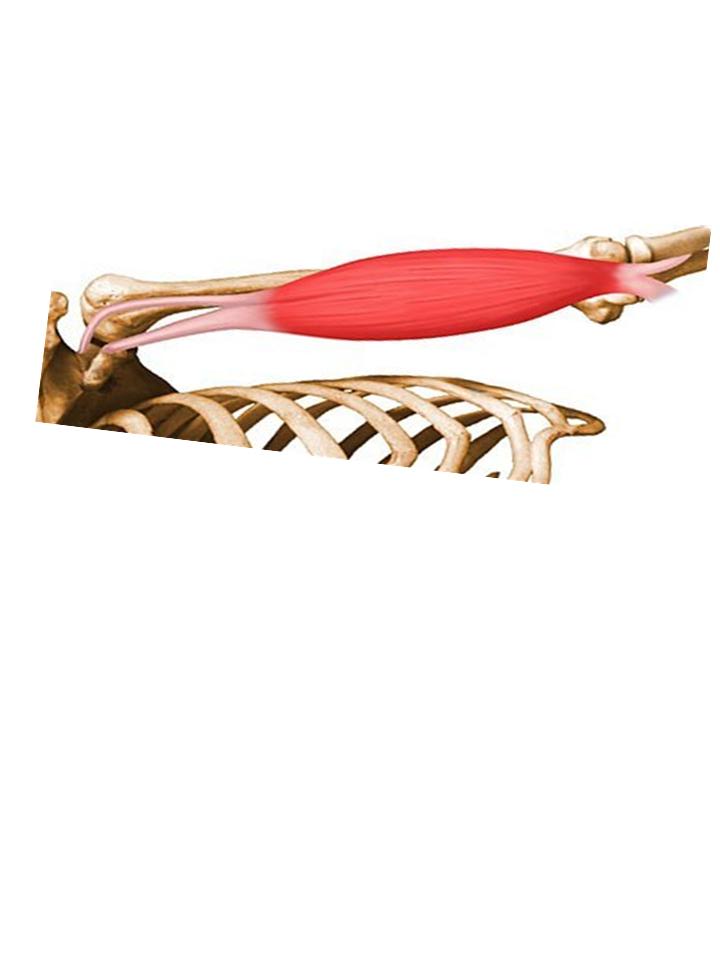 0.5 cm
[Speaker Notes: This and the next slide illustrate how motor unit depth influence surface EMG amplite. A motoneuron discharges at 10 pulses per second. In a defined time interval, the electrodes pick up 3 motor unit action potentials. This results in an average rectified value of X.]
EMG AMPLITUDE: DEPTH OF MUs
100
Voltage
0
ARV1
ARV2
Time
+
-
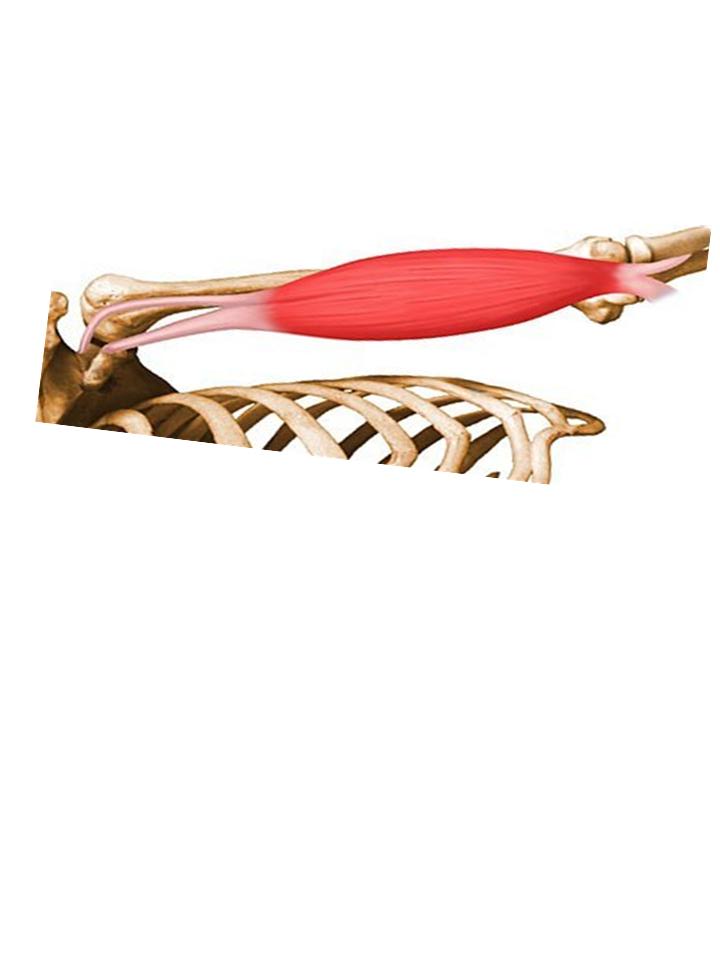 1 cm
[Speaker Notes: In this slide instead, let’s hypothesize that an identical motor unit is firing at the same discharge rate, but it is located deeper (either its fibers are located deeper inside the muscle, or there are more skin/fat tissues between the electrodes and the muscle). Since the amplitude recorded by the electrodes depends on the distance between the source (muscle fiber action potential) and the recording electrodes, smaller action potentials will be recorded. This will result in a decrease of average rectified value.]